Həmiksiləʔas
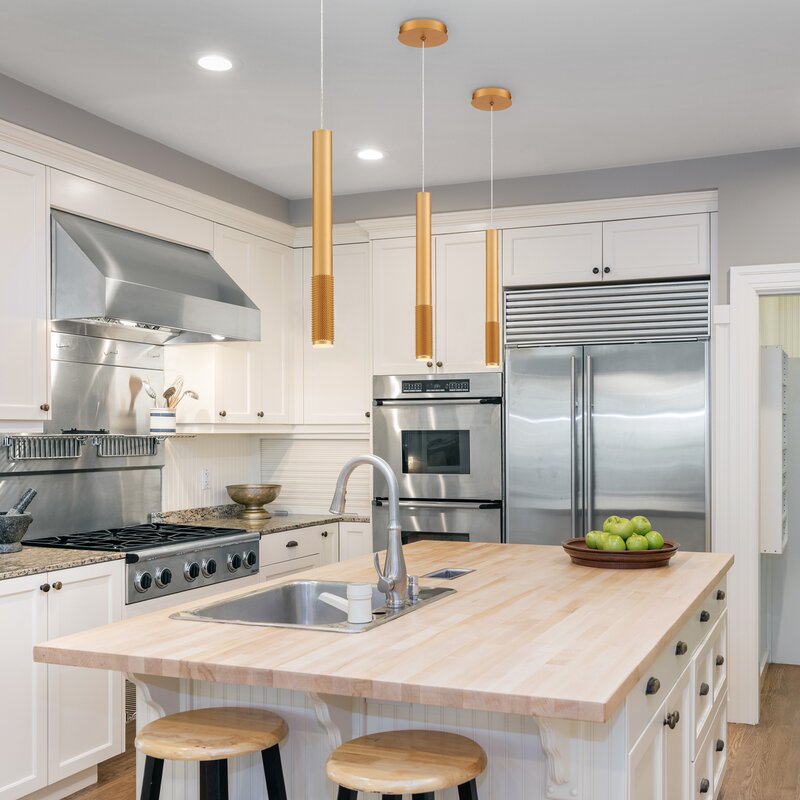 [Speaker Notes: Həmiksiləʔas]
Wədəʔac̓i
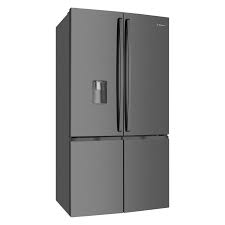 [Speaker Notes: W̓ədəʔac̓i]
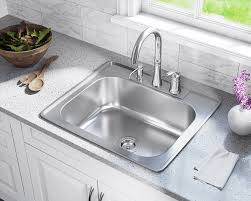 C̓uc̓əxʷəgəʔac̓i
[Speaker Notes: C̓uc̓ux̌ʷəgac̓i]
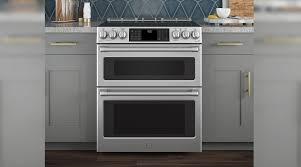 Ləǧʷilac̓i
[Speaker Notes: Ləǧʷilac̓i]
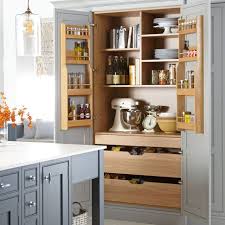 Gayac̓i
[Speaker Notes: Gay̓ac̓i]
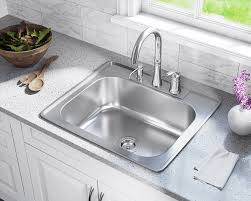 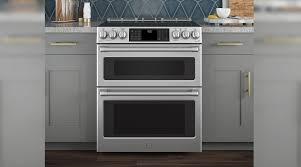 2
1
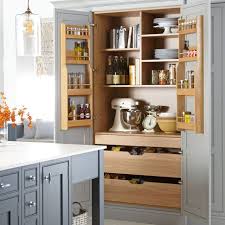 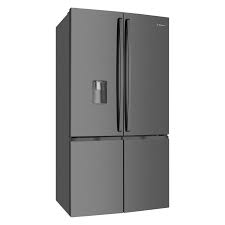 4
3
[Speaker Notes: 1C̓uc̓ux̌ʷəgac̓I 2Ləǧʷilac̓i
3W̓ədəʔac̓I 4 gaʔyac̓i]
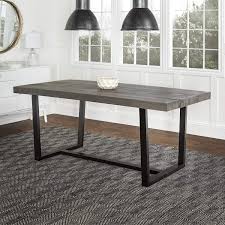 Həmxdamiɫ
[Speaker Notes: Həmxdamiɫ]
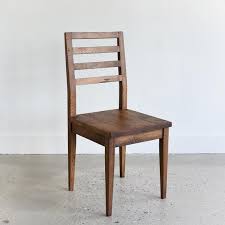 kʷaxdəmiɫ
[Speaker Notes: Kʷaxdamiɫ]
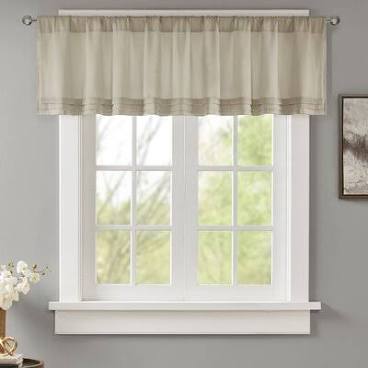 Hənx̌solas
[Speaker Notes: Hənxsolas]
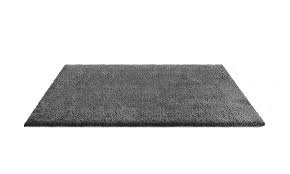 ƛ̓abiɫ
[Speaker Notes: ƛ̓abiɫ]
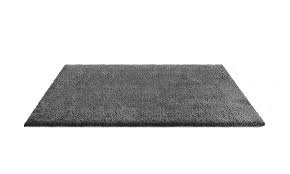 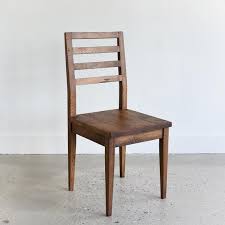 1
2
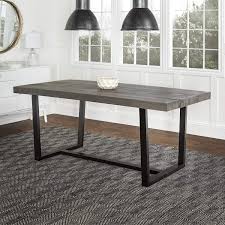 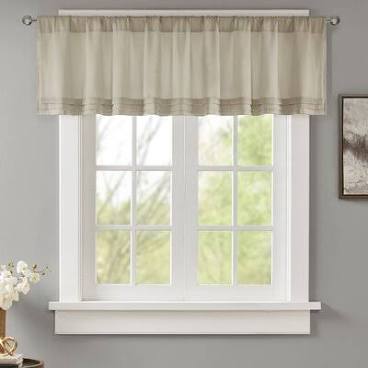 4
3
[Speaker Notes: ƛ̓abiɫ]
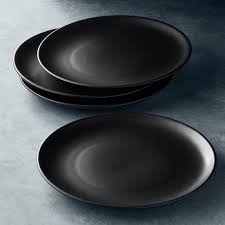 him̓əʔac̓i
[Speaker Notes: Həmaʔac̓i]
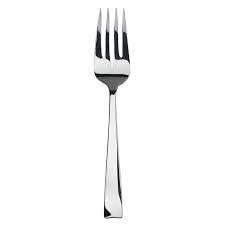 ƛənǧayu
[Speaker Notes: ƛəngayu]
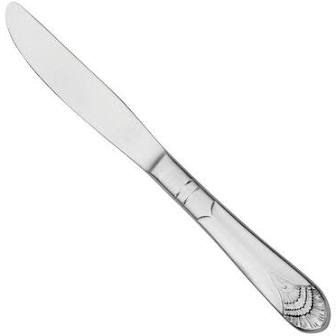 badayu
[Speaker Notes: badayu]
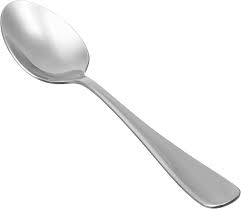 Kac̓ənaq
[Speaker Notes: K̓acənaq]
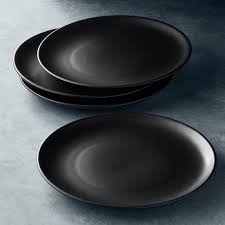 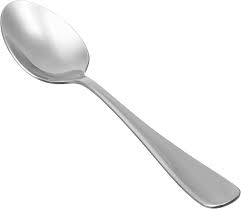 1
2
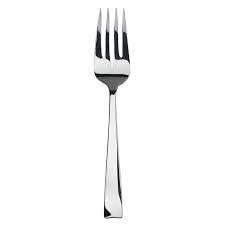 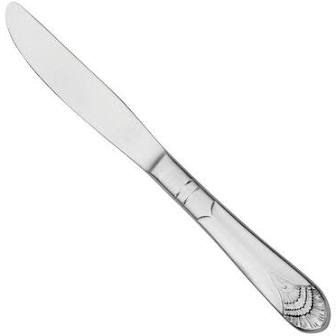 4
3
[Speaker Notes: K̓acənaq]
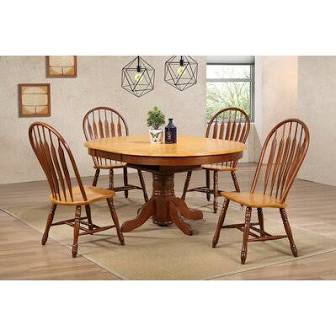 Həmxdamiɫ λu kʷaxdamiɫ
[Speaker Notes: Həmxdamiɫ λu kʷaxdamiɫ]
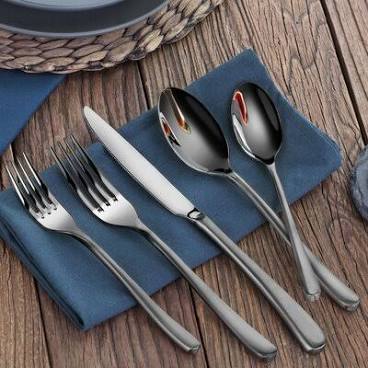 Həmayu
[Speaker Notes: ƛəngayu λu badayu λu k̓acənaq]
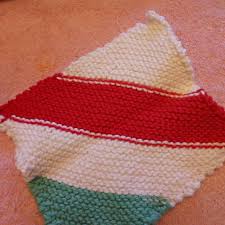 Digəldᶻoyu
[Speaker Notes: Digəldᶻoyu]
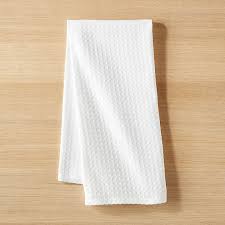 Didəganu
[Speaker Notes: Didəga]
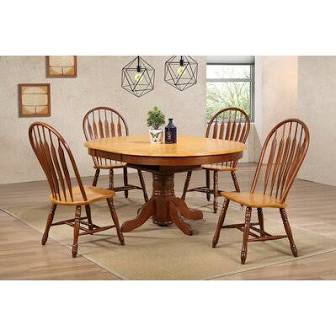 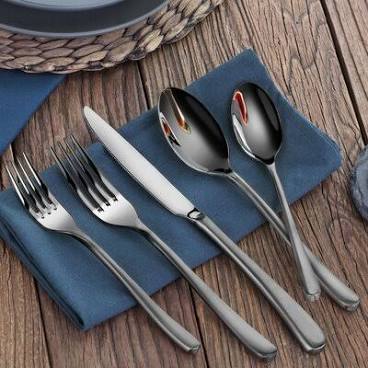 1
2
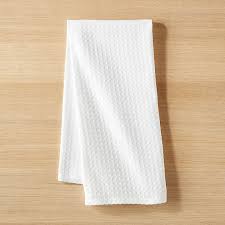 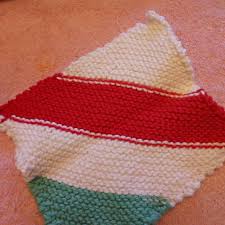 3
4
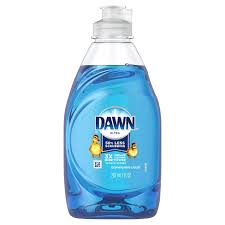 C̓ugʷayu qaʔəda c̓uc̓əxʷəgəʔac̓i
[Speaker Notes: C̓ugʷayu]
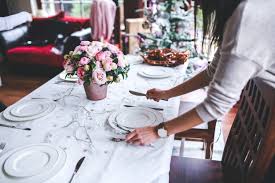 Kadᶻudala
[Speaker Notes: Kadᶻudala]
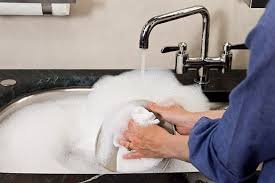 C̓uc̓əx̌ʷəgux̌
[Speaker Notes: C̓ux̌ʷux̌ da hiʔmaʔəc̓i]
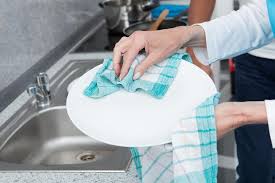 Didəganux̌
[Speaker Notes: Didəʔgeƛux̌]
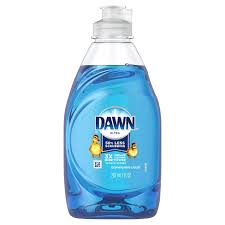 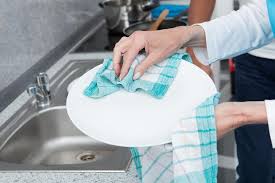 1
2
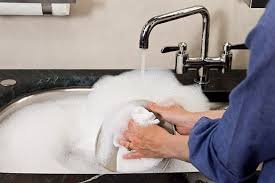 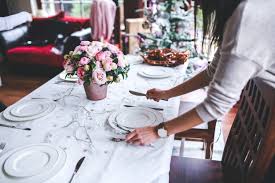 4
3
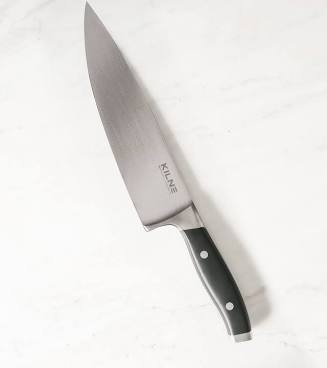 kawayu
[Speaker Notes: k̓awayu]
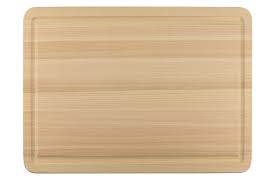 t̓udədᶻu
[Speaker Notes: T̓udədᶻu]
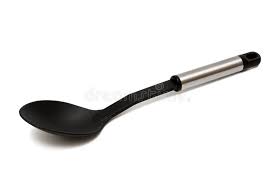 Xʷidayu
[Speaker Notes: Walas k̓acanaq]
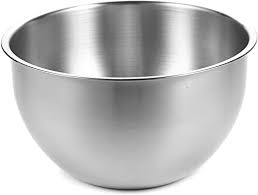 Ɫaloǧʷəm
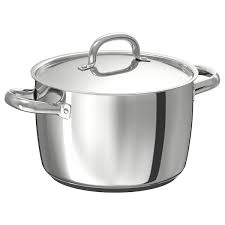 Hənx̌ƛanu
[Speaker Notes: Hənxƛanu]
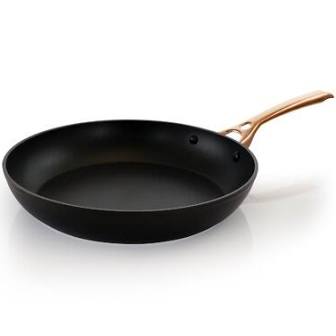 Kax̌ƛanu
[Speaker Notes: Kʷaxƛanu]
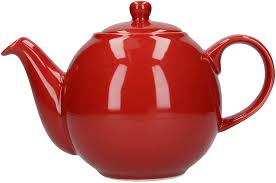 Digilac̓i
[Speaker Notes: Digilac̓i]
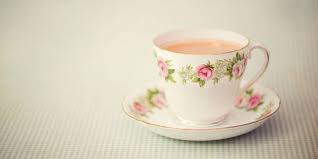 K̓ʷaʔsta λu piɫəǧa
[Speaker Notes: K̓waʔc̓a λu p̓iləǧa]
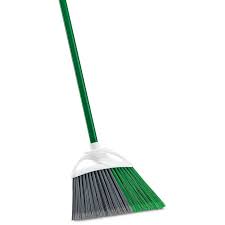 X̌igʷayu
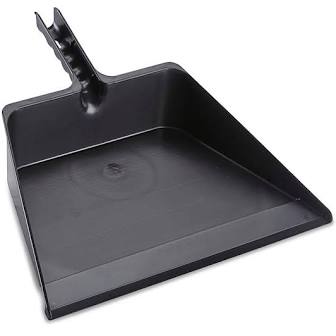 X̌ic̓olayu
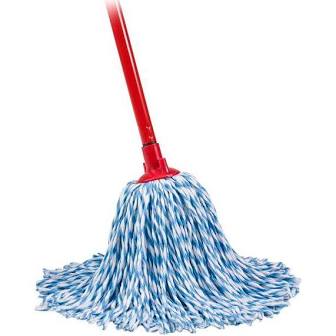 c̓ux̌ʷəliɫayu
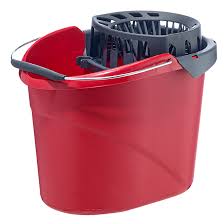 Naǧac̓i
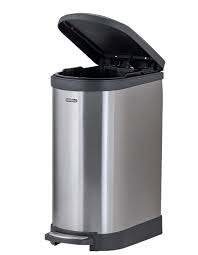 Qəbac̓i
[Speaker Notes: Qəbaʔc̓i]